MVCSC 
High Ability Program Update, 2021-22
Mission Statement
Mt. Vernon Community School Corporation will provide support and guidance to all identified high ability students, as well as appropriate educational experiences according to their academic ability.  We recognize that high ability students are found in all racial, cultural, ethnic, and socio-economic populations.  We are committed to an educational program that provides a challenging, differentiated curriculum through a wide range of services to all of our high ability students.
2
Where we have been...
Where we are now...
2021:
Systematic three tiered identification plan
Programming: high ability cluster classrooms K-8, Middle School/HS- Advanced courses
Licensed High ability Coordinator and teacher
11 high ability licenced teachers (spring 2022)
2015:
Simiplified identification system
Programming: Elementary- differentiation in a heterogenous classroom, Middle School/HS- Advanced courses 
Outsourced grant management
One high ability license for the district
3
Program Evaluation
To continually revise and improve our high ability program through a systematic evaluation process.

To encourage broad-based community participation and support in the planning, implementation, and evaluation of our program.
(See program evaluation rubric and BBPC Agenda handout)
Program Goals
Identification - Curriculum and Instruction- Guidance and Counseling - Professional Development - Program Evaluation
5
Identification
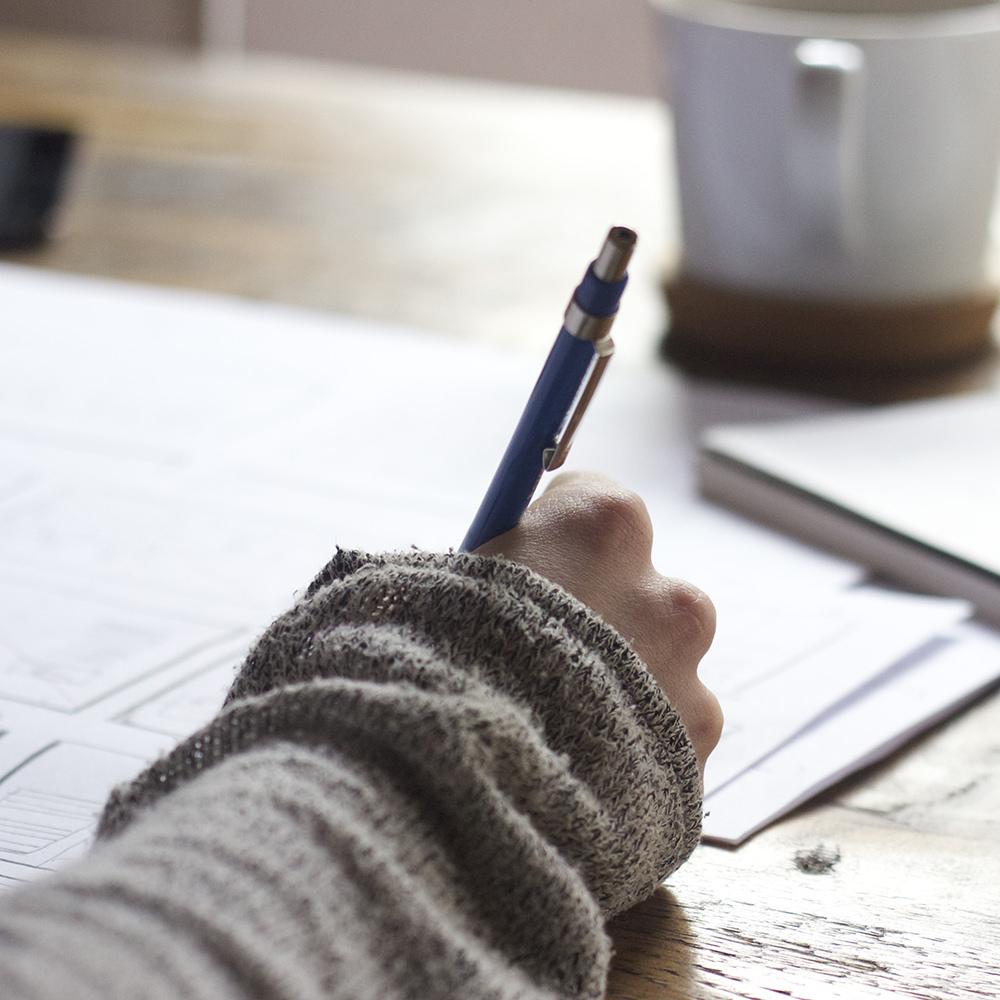 MV Program Goal: To systematically identify students who demonstrate outstanding achievement or the potential ability to achieve in academic areas, including math and English/language arts.
A High Ability Learner is defined as: 
According to Indiana Code, a high ability student is one who: “performs at, or shows the potential for performing at, an outstanding level of accomplishment in at least one domain when compared to other students of the same age, experience, or environment; and is characterized by exceptional gifts, talents, motivation, or interests.” (IC 20-36-1-3)
6
7
2019-2020 DOE Identification Data

2021-22
Identification Smart Goal: to increase representation from diverse racial and ethnic groups, as well as english language learners.
How? 
Increase training for teachers on formative assessment based on high ability characteristics
Train guidance counselors on resources and opportunities to support identification and placement for potentially gifted students
Develop additional elements of identification plan that lessen bias and allow room for portfolio and observation
Widen the areas of identification (additional content areas, creativity, leadership)
8
Curriculum and Instruction
MVCSC Program Goal:
To develop the students' academic skills, higher level thinking skills of analysis, synthesis and evaluation through an accelerated and enriched program.  This is accomplished by:
             *  emphasizing higher level thinking skills and problem-solving
             *  open-ended questions and activities
             *  collaboration, group interaction
             *  multi-disciplinary and multi-sensory approach
             *  student choices
             *  study skills - organization, research and questioning strategies
2021-2022
Curriculum and Instruction Smart Goal: Support tier one instruction and increase systems of differentiation

How?
Provide coaching, via the high ability coordinator, on planning and implementing instructional strategies designed for enrichment
Increase classroom teacher access to curriculum designed specifically to support critical thinking and problem solving
Support the PLC process with effective questioning strategies and suggestions on how to answer question #4, they have it now what?
10
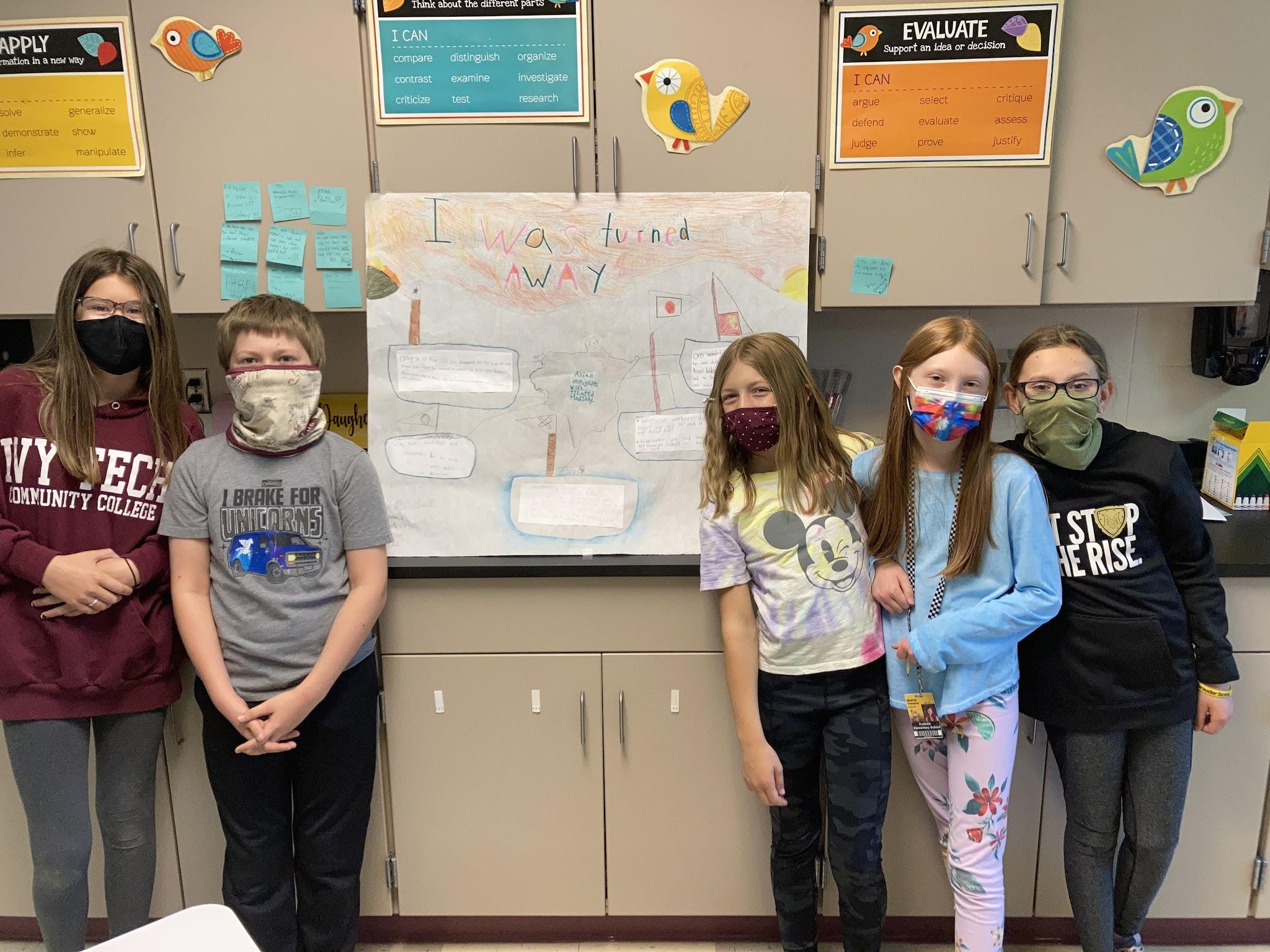 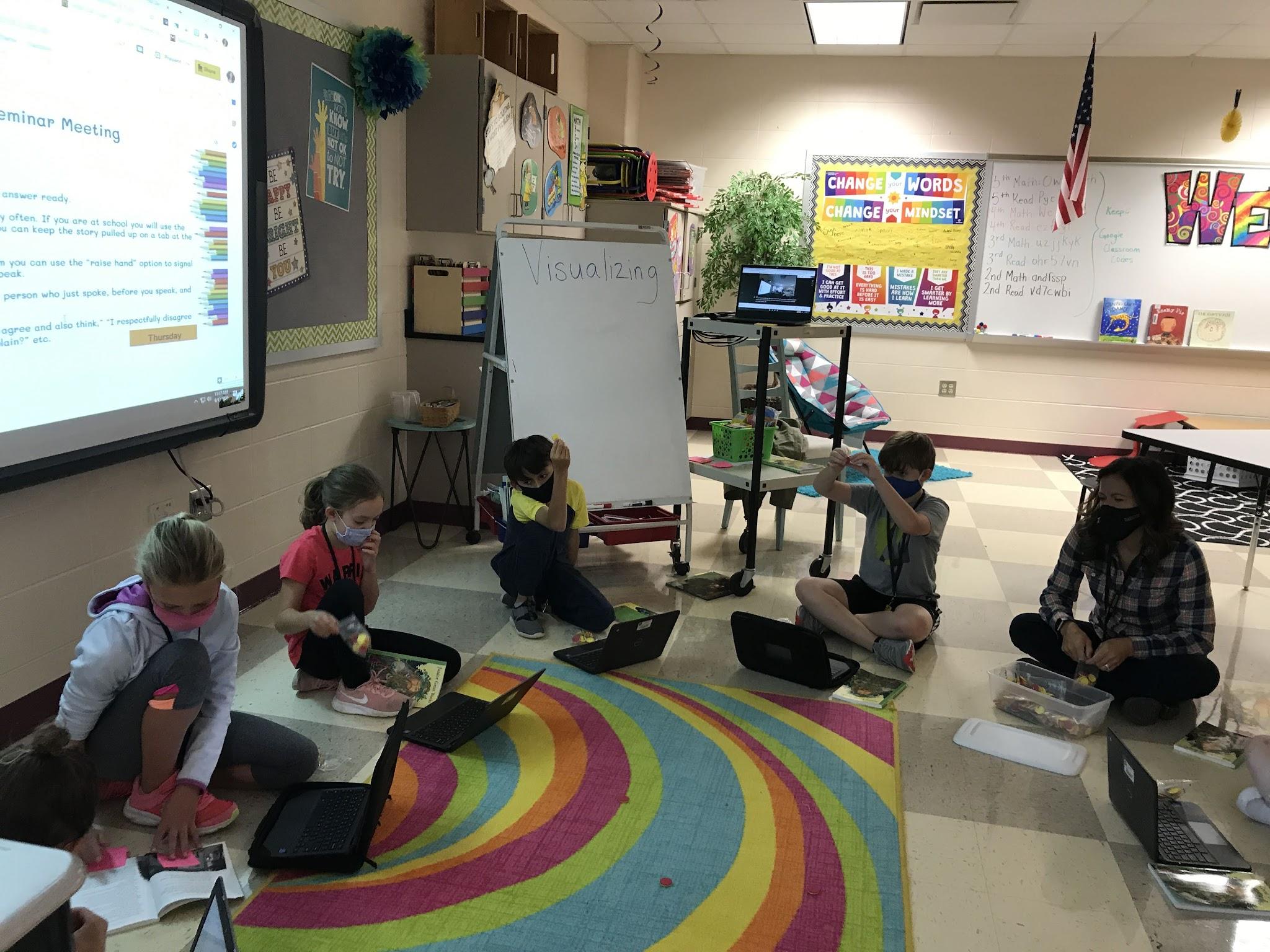 Creativity & Critical Thinking
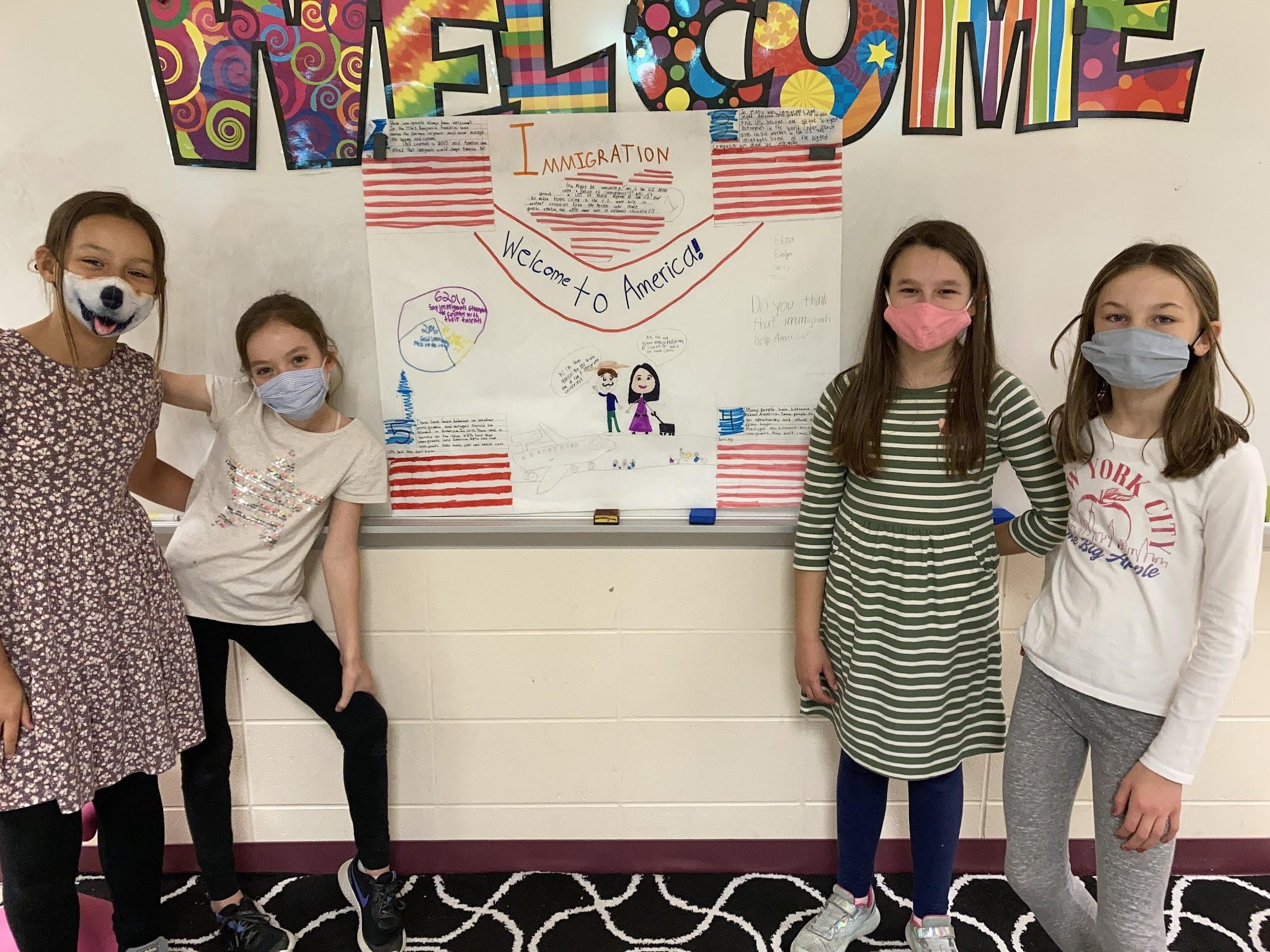 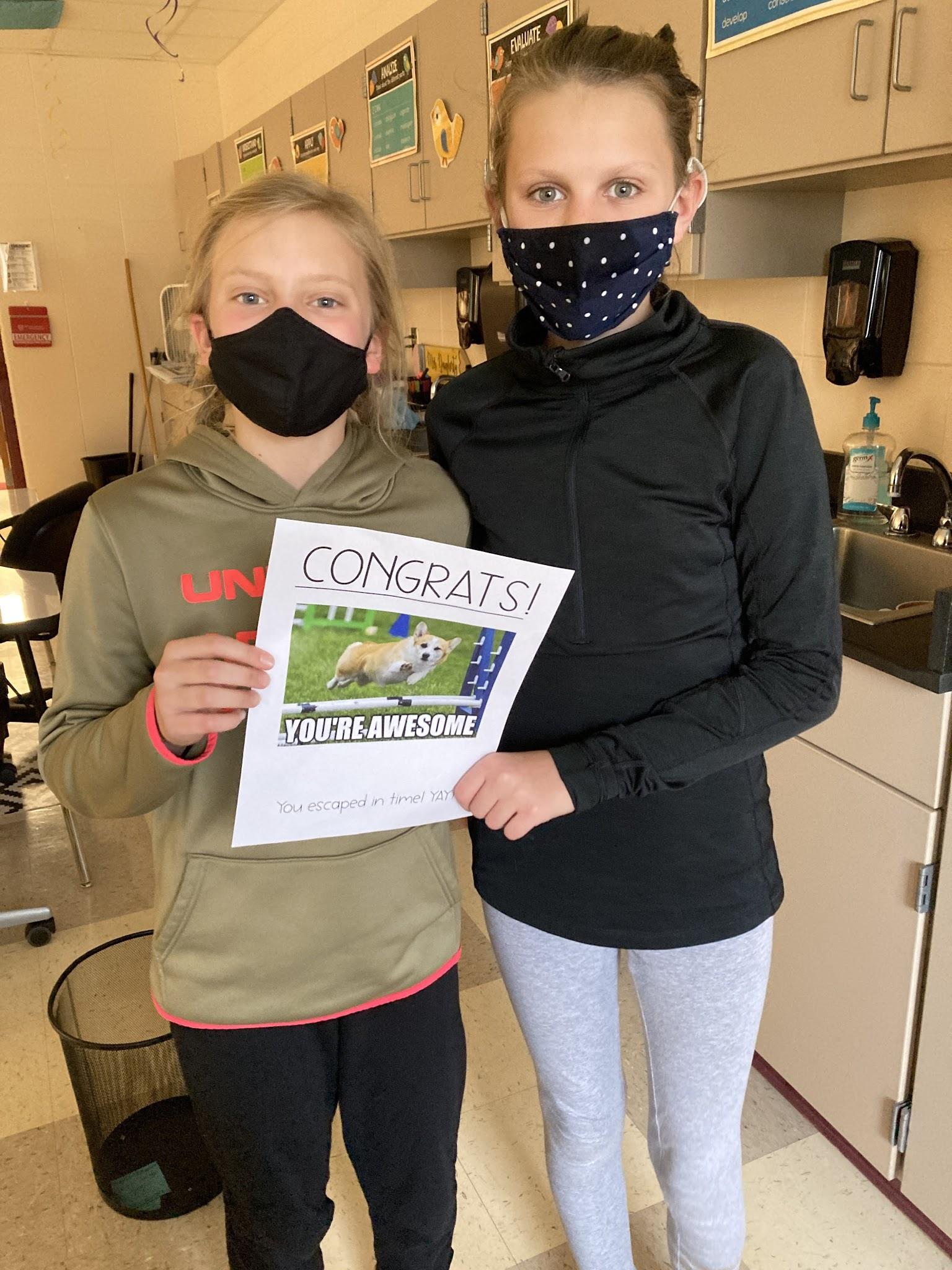 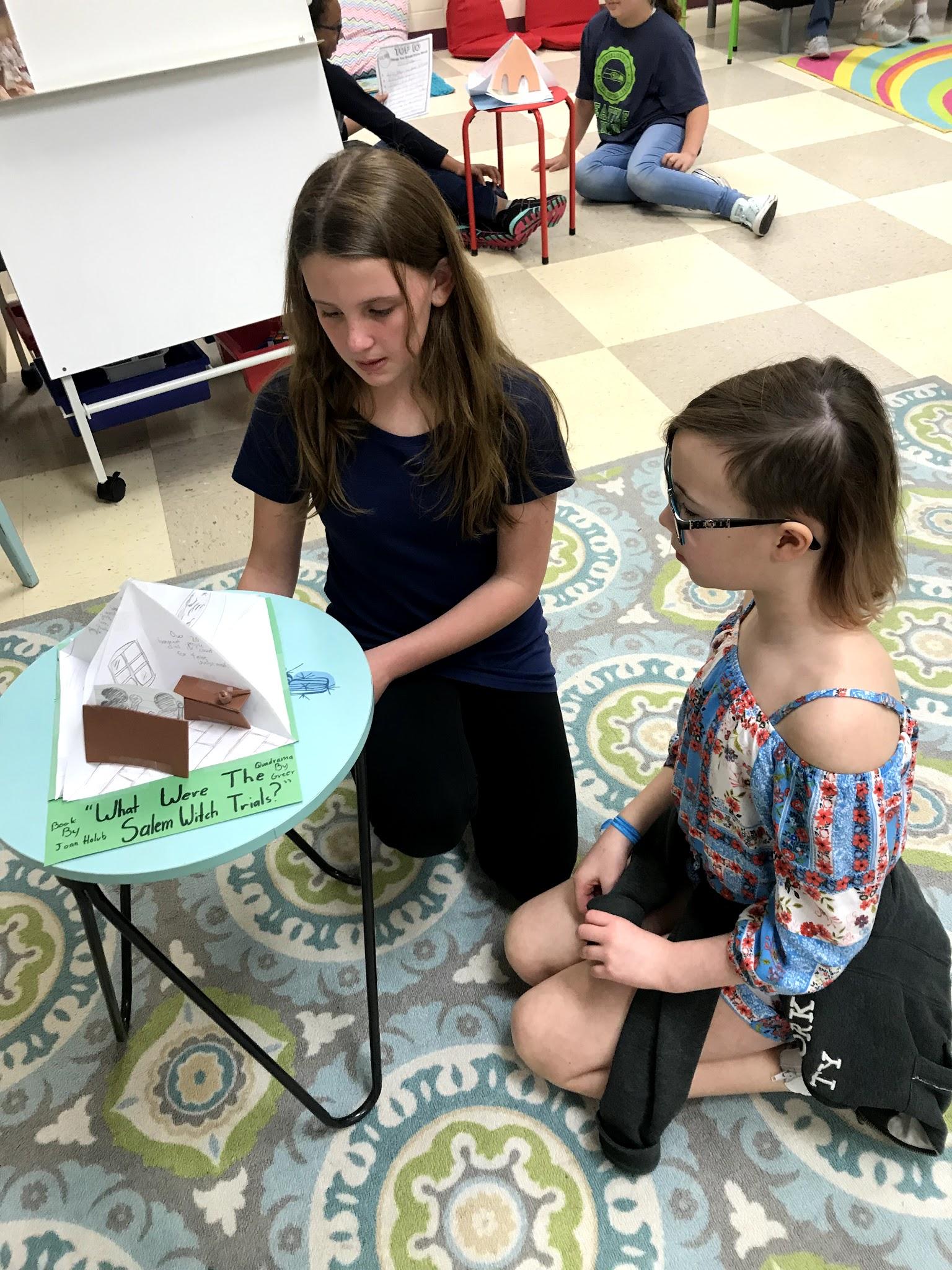 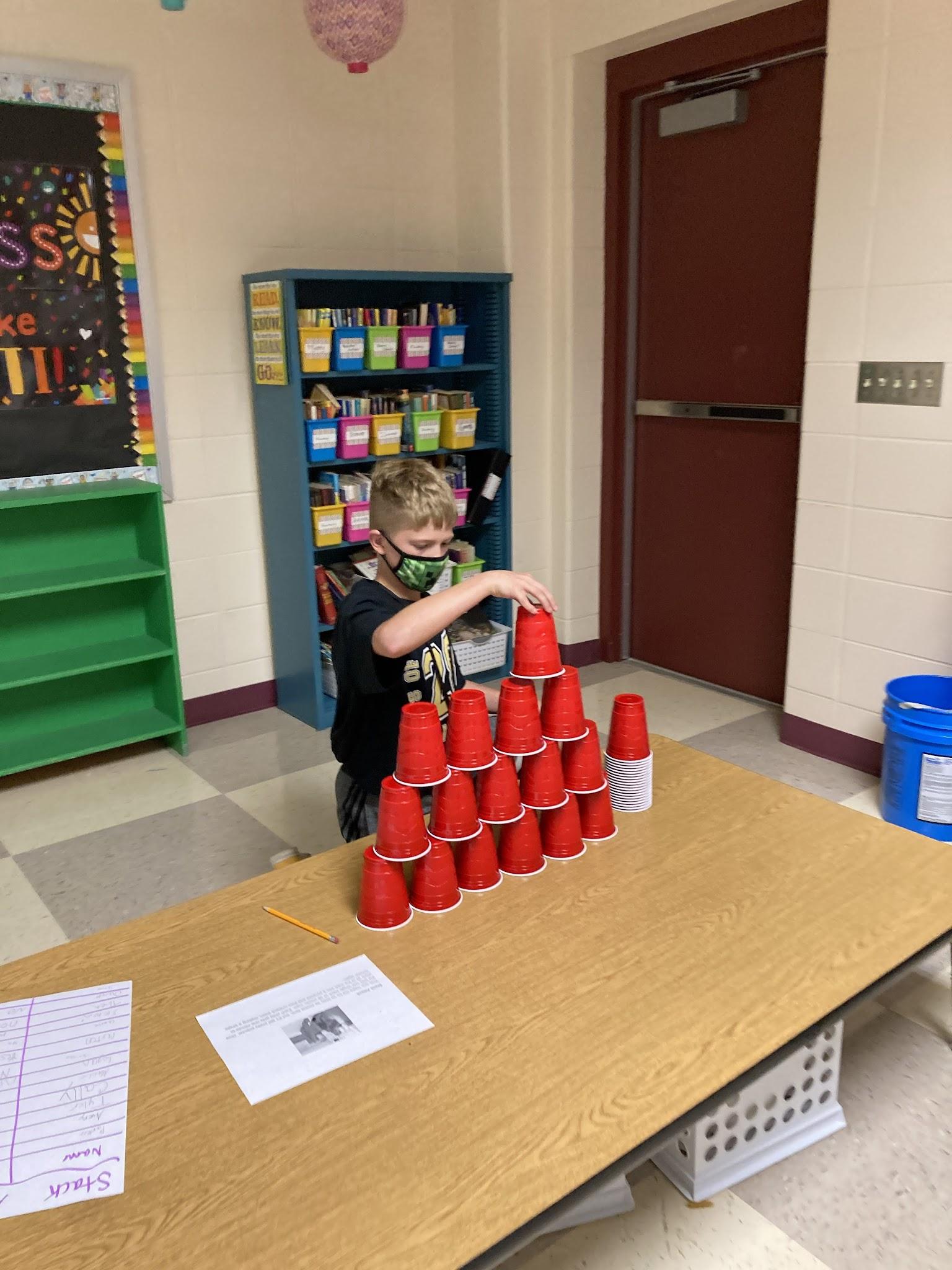 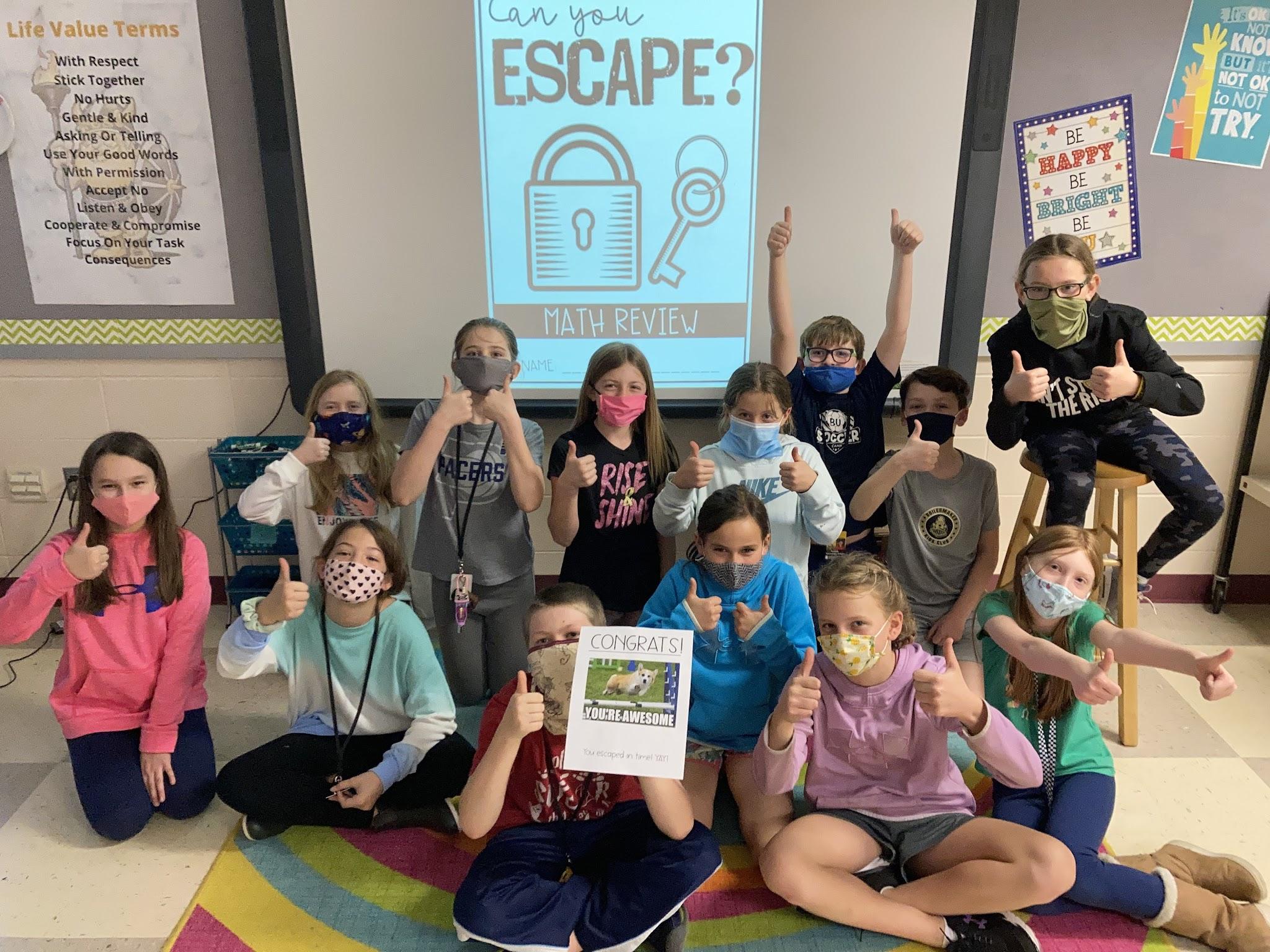 11
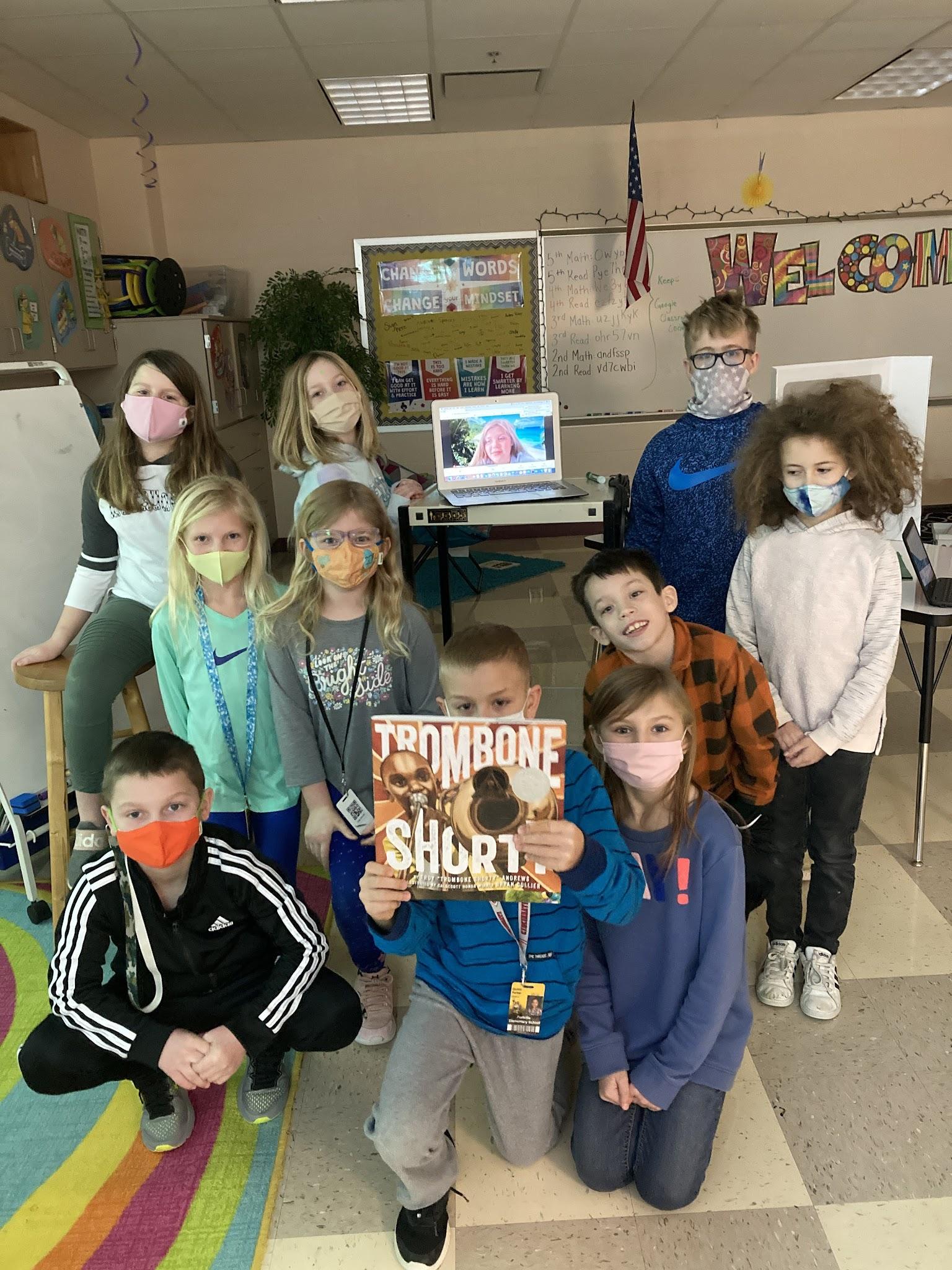 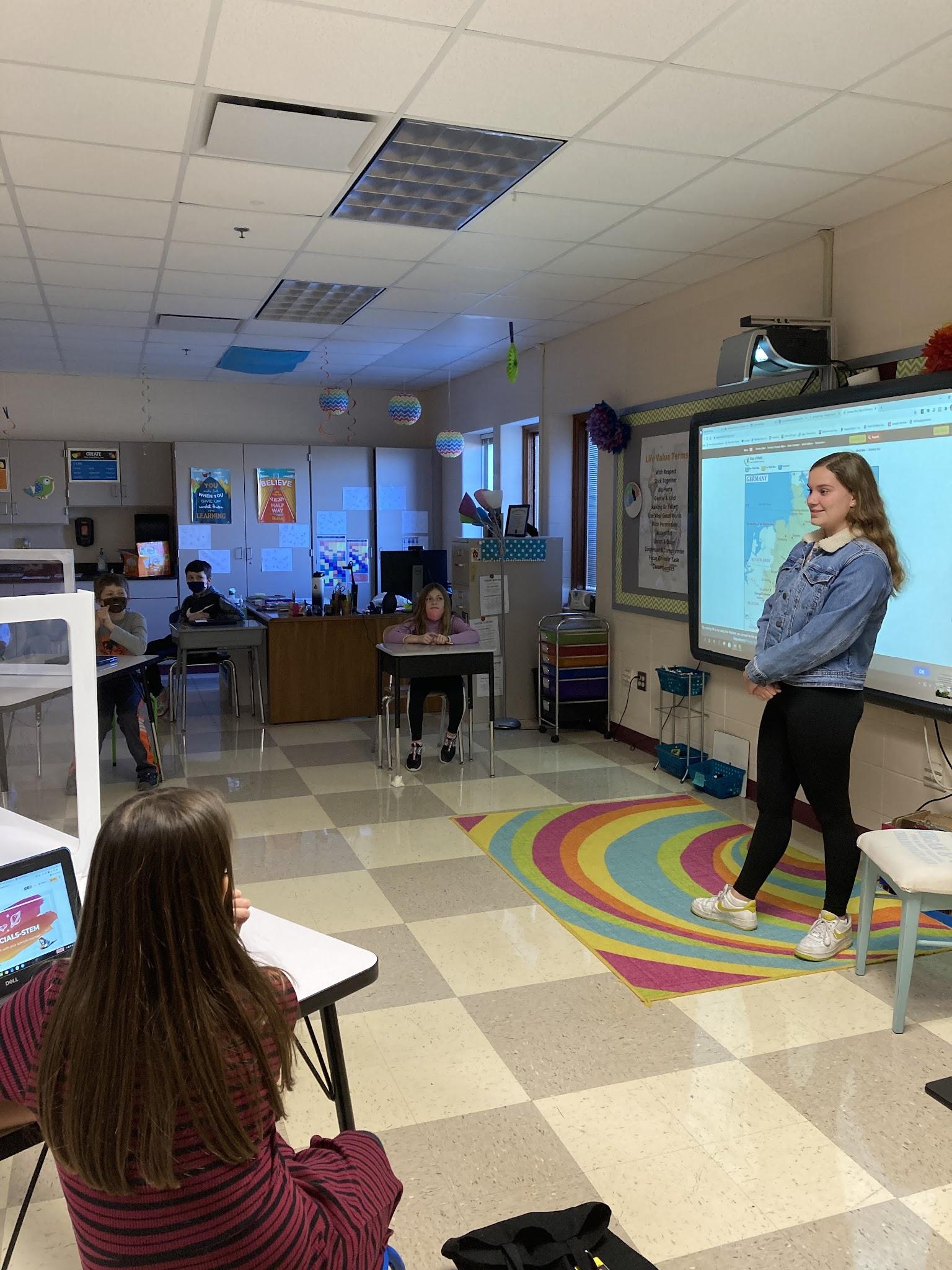 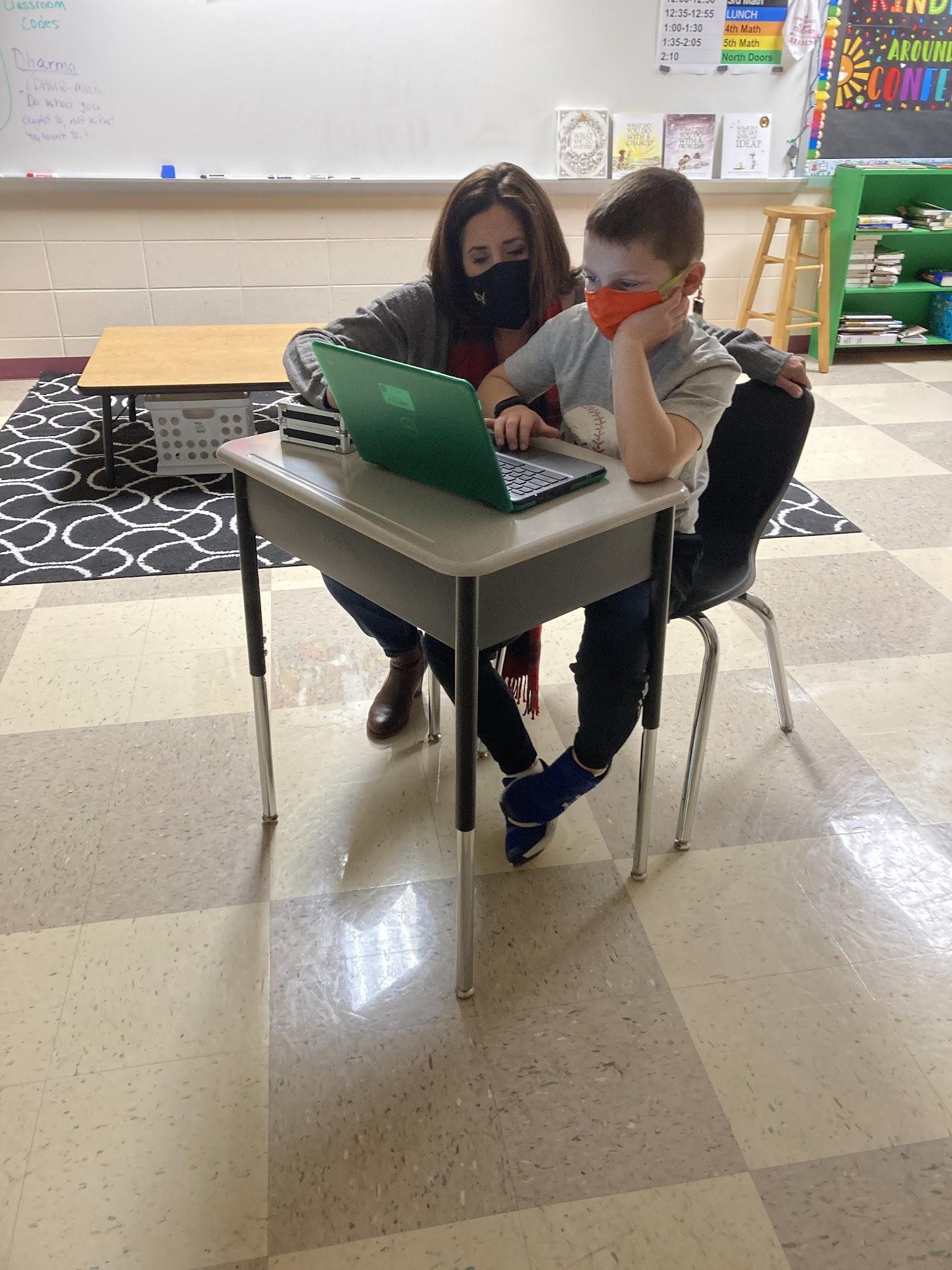 Collaboration & Leadership
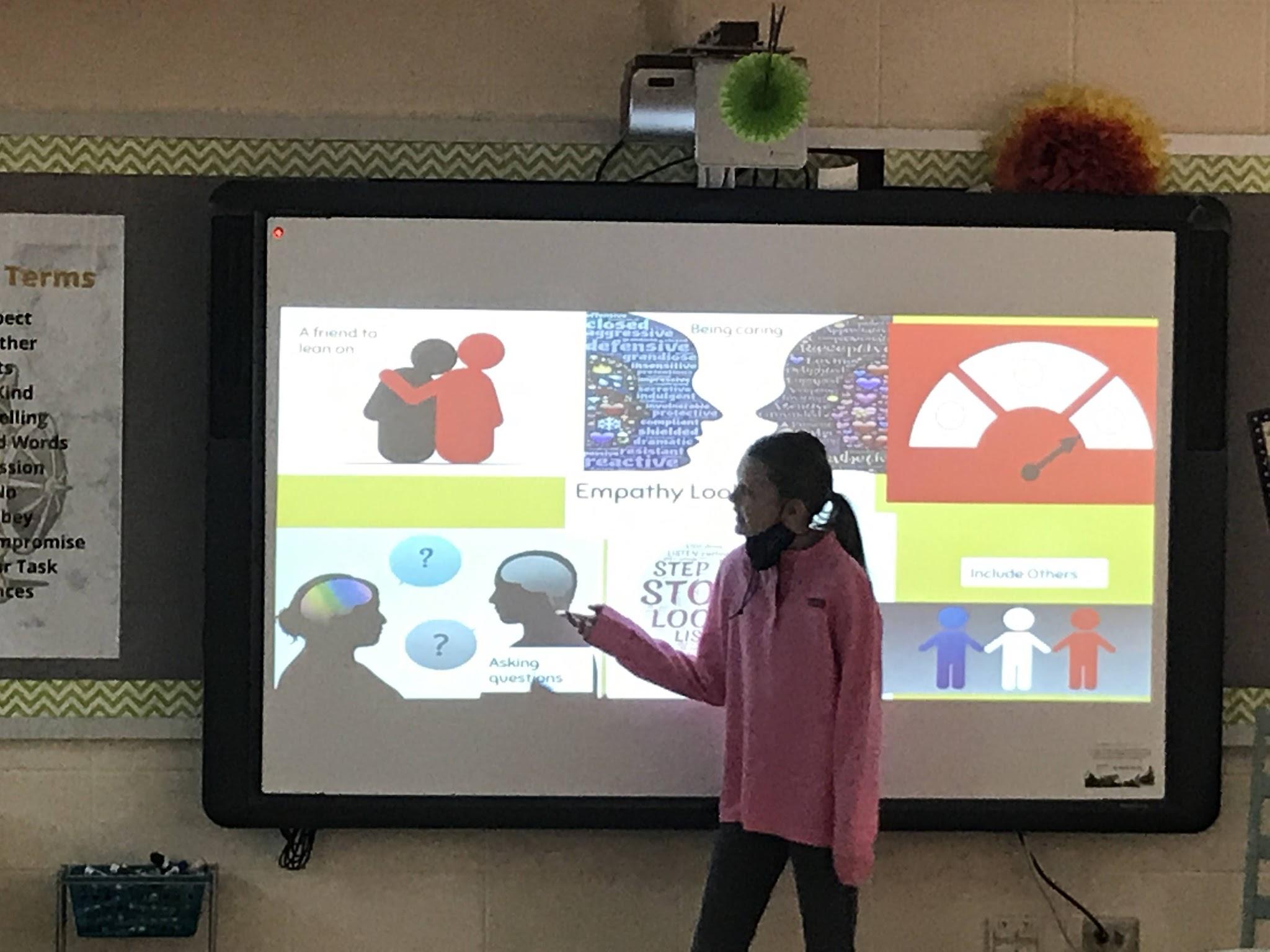 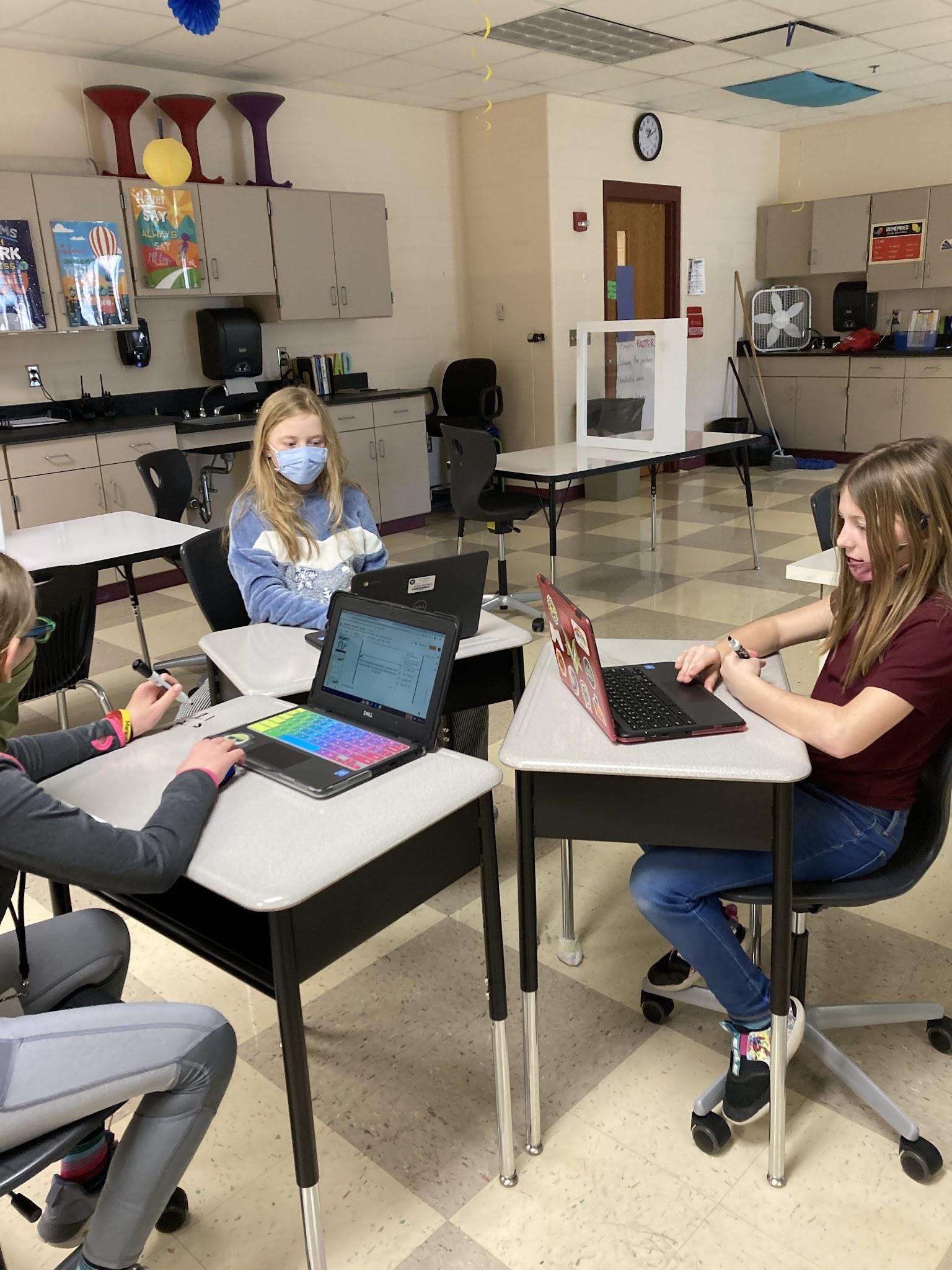 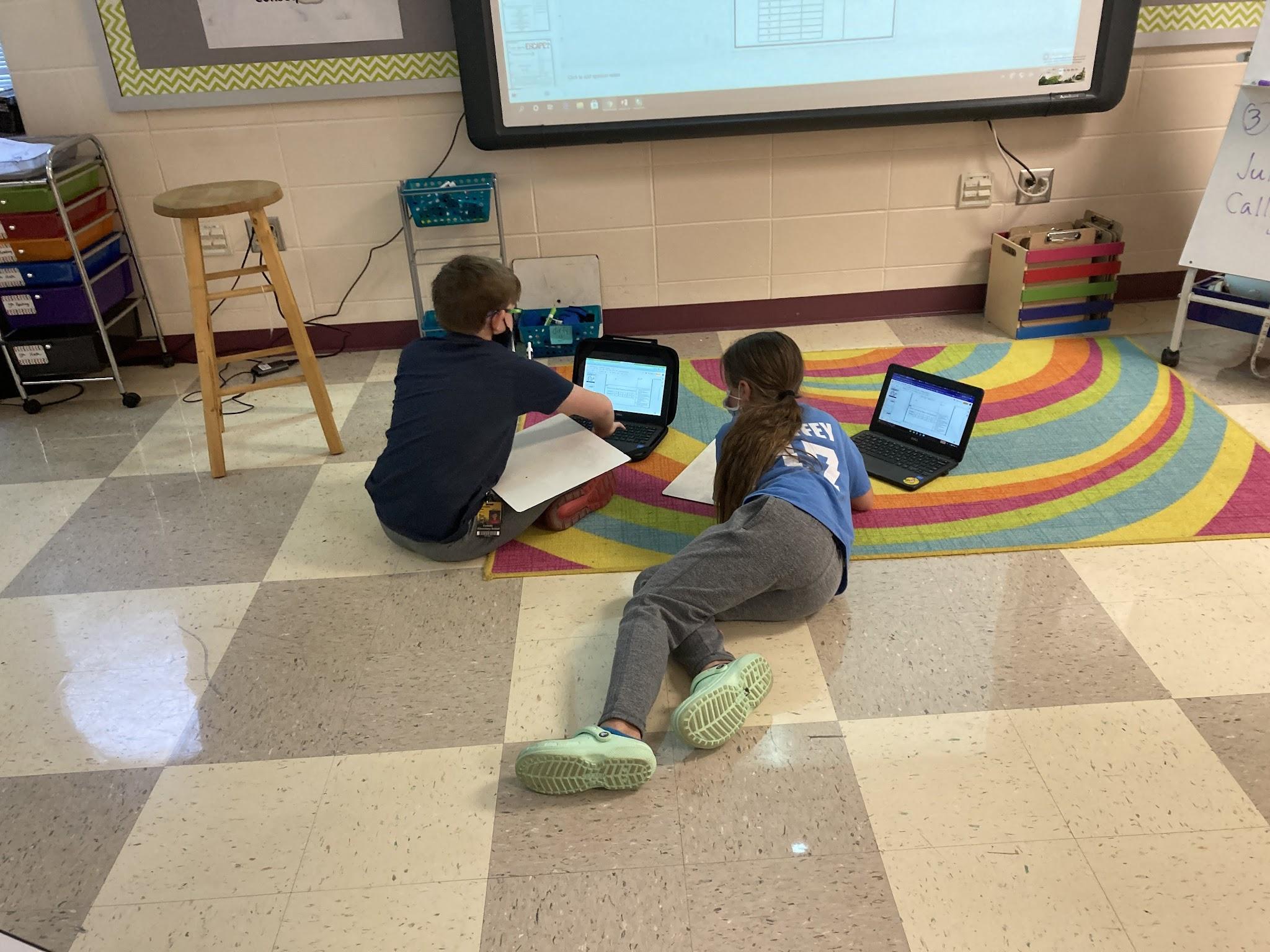 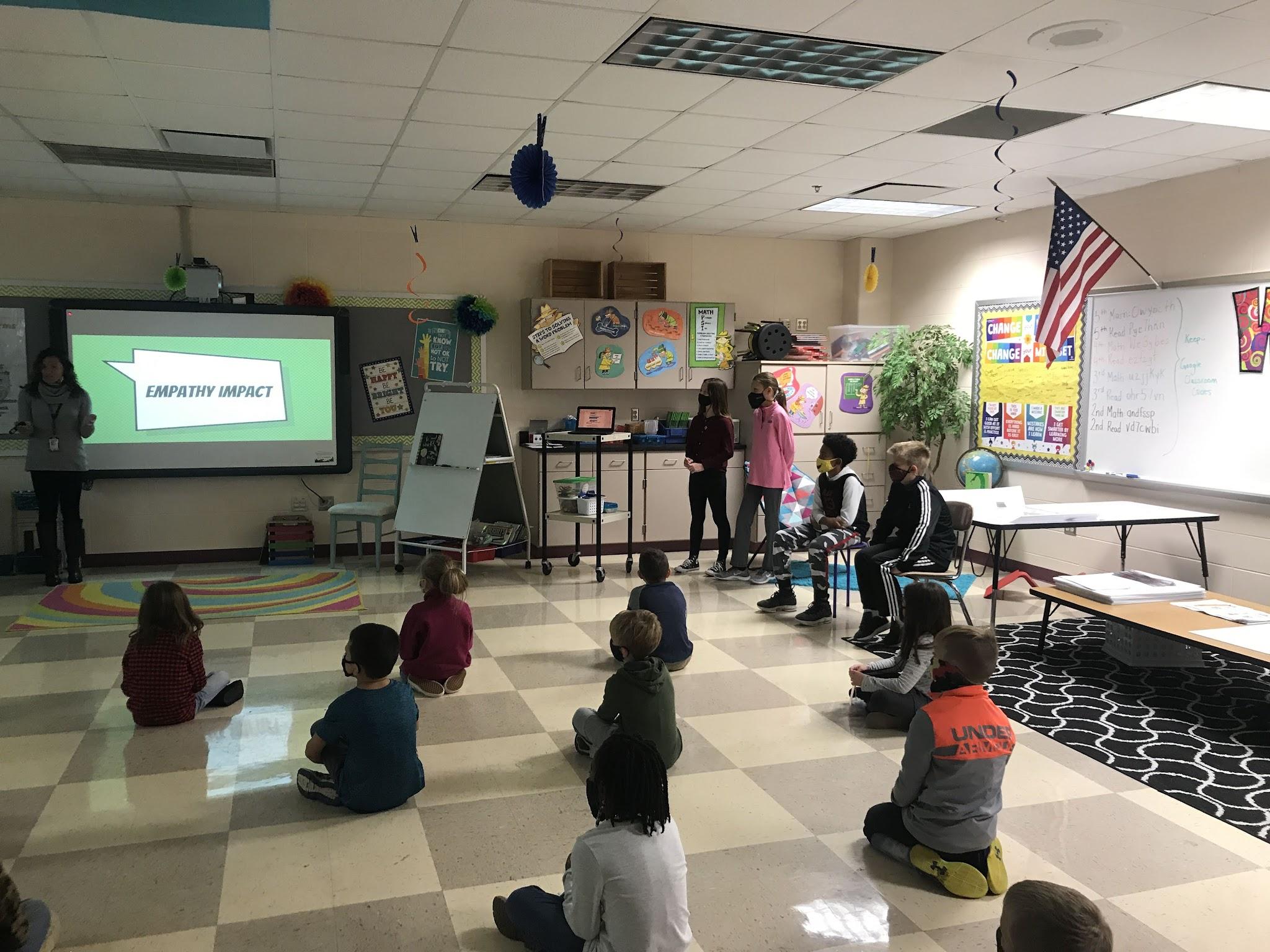 12
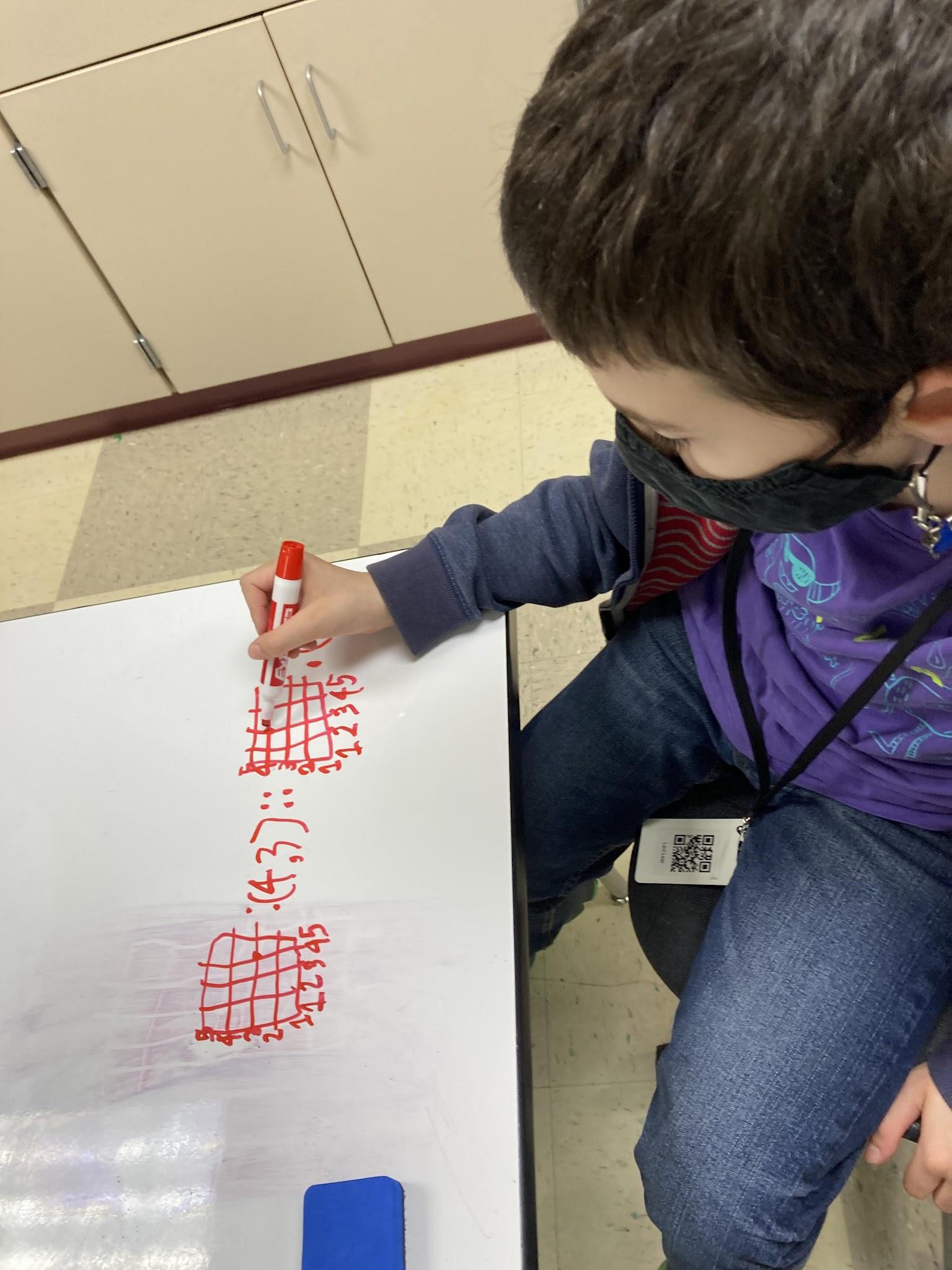 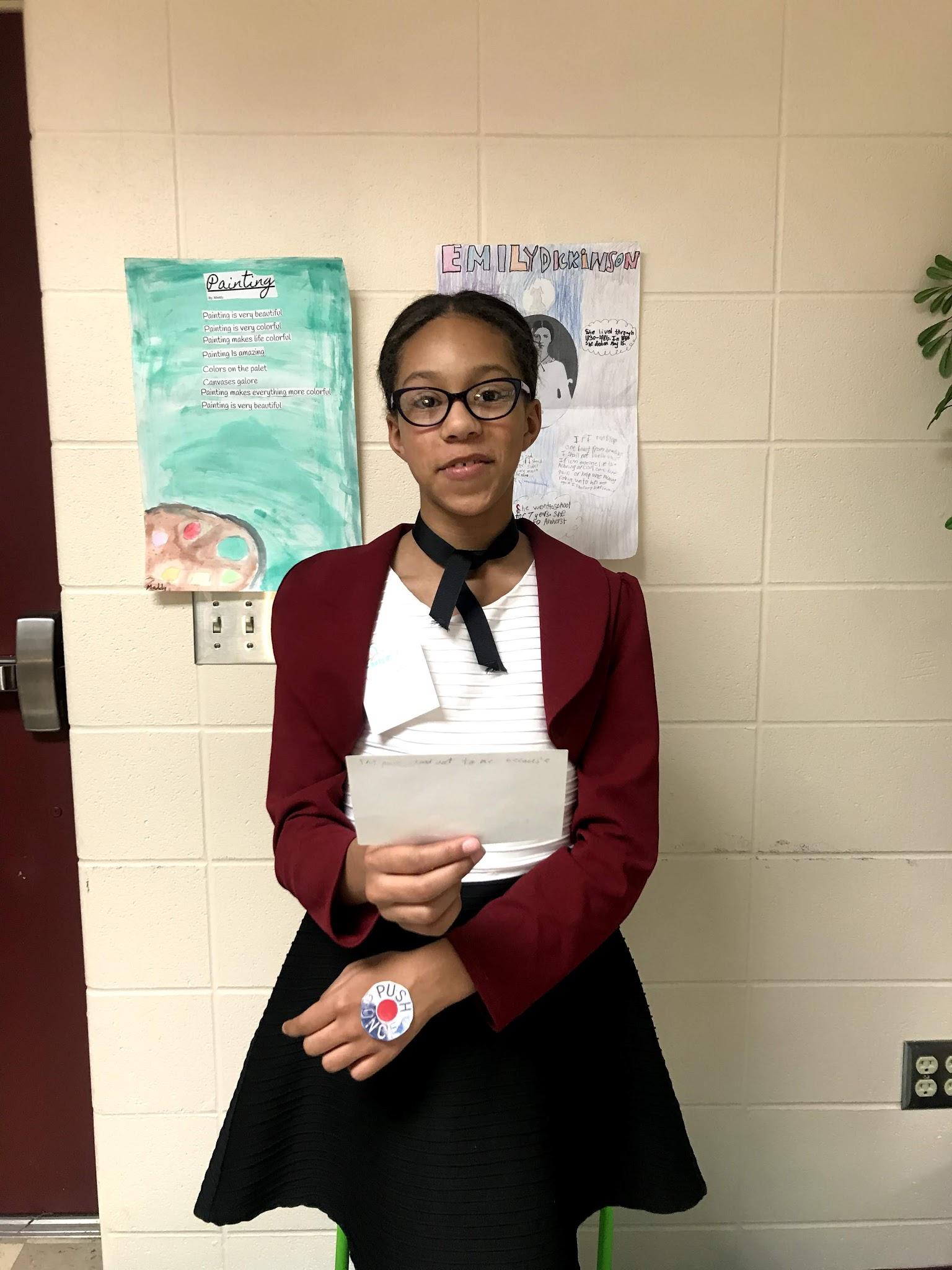 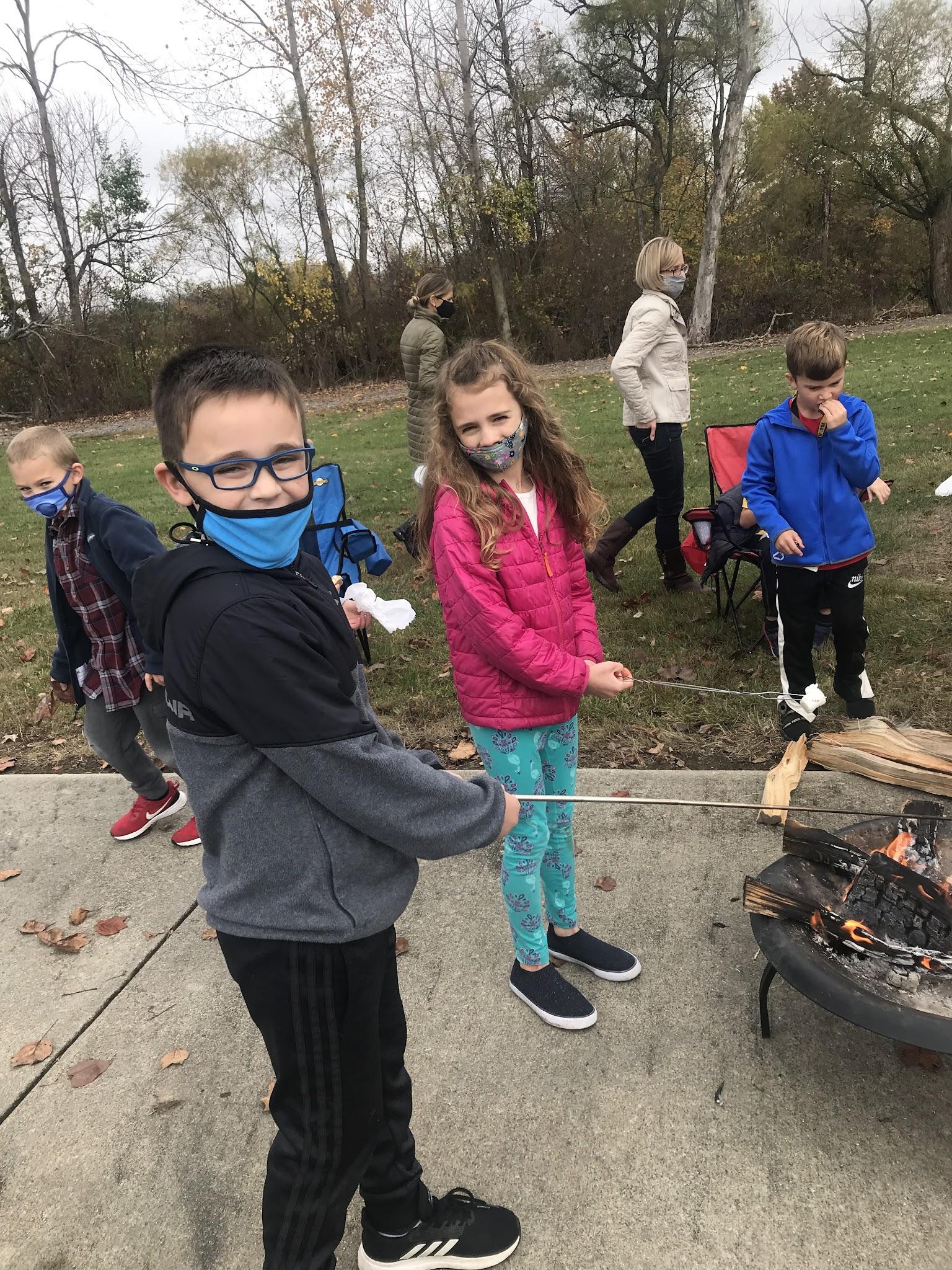 Acceleration & Project Based Learning
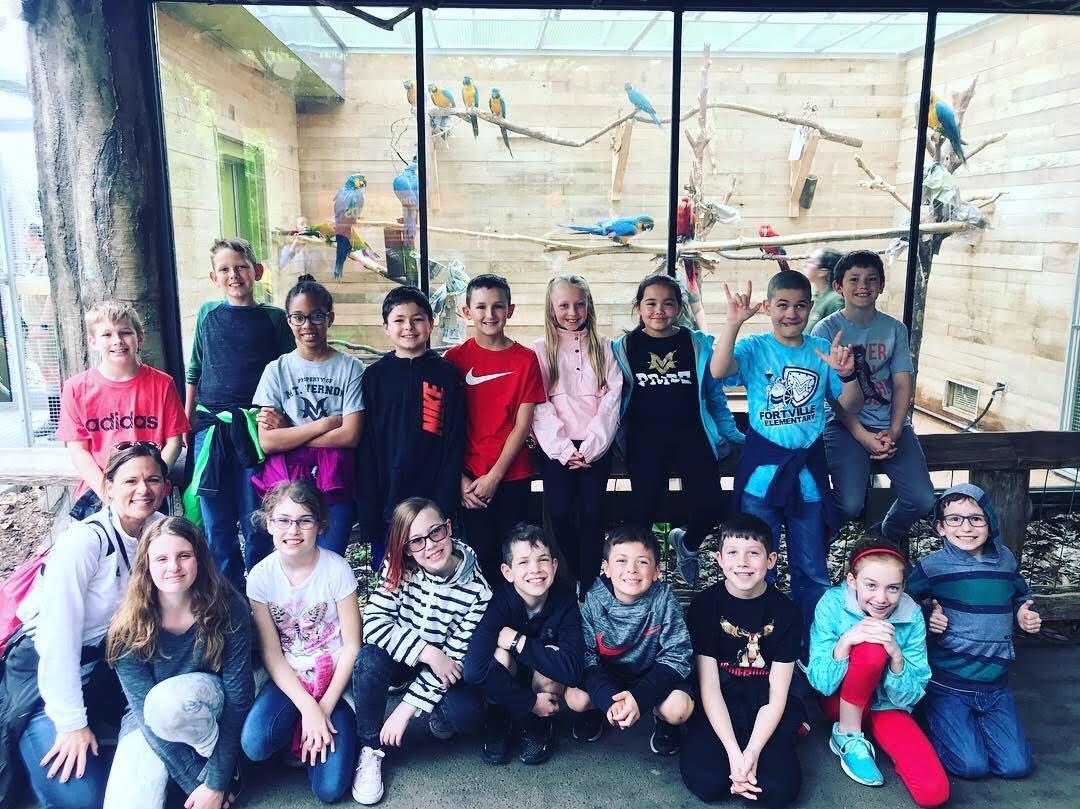 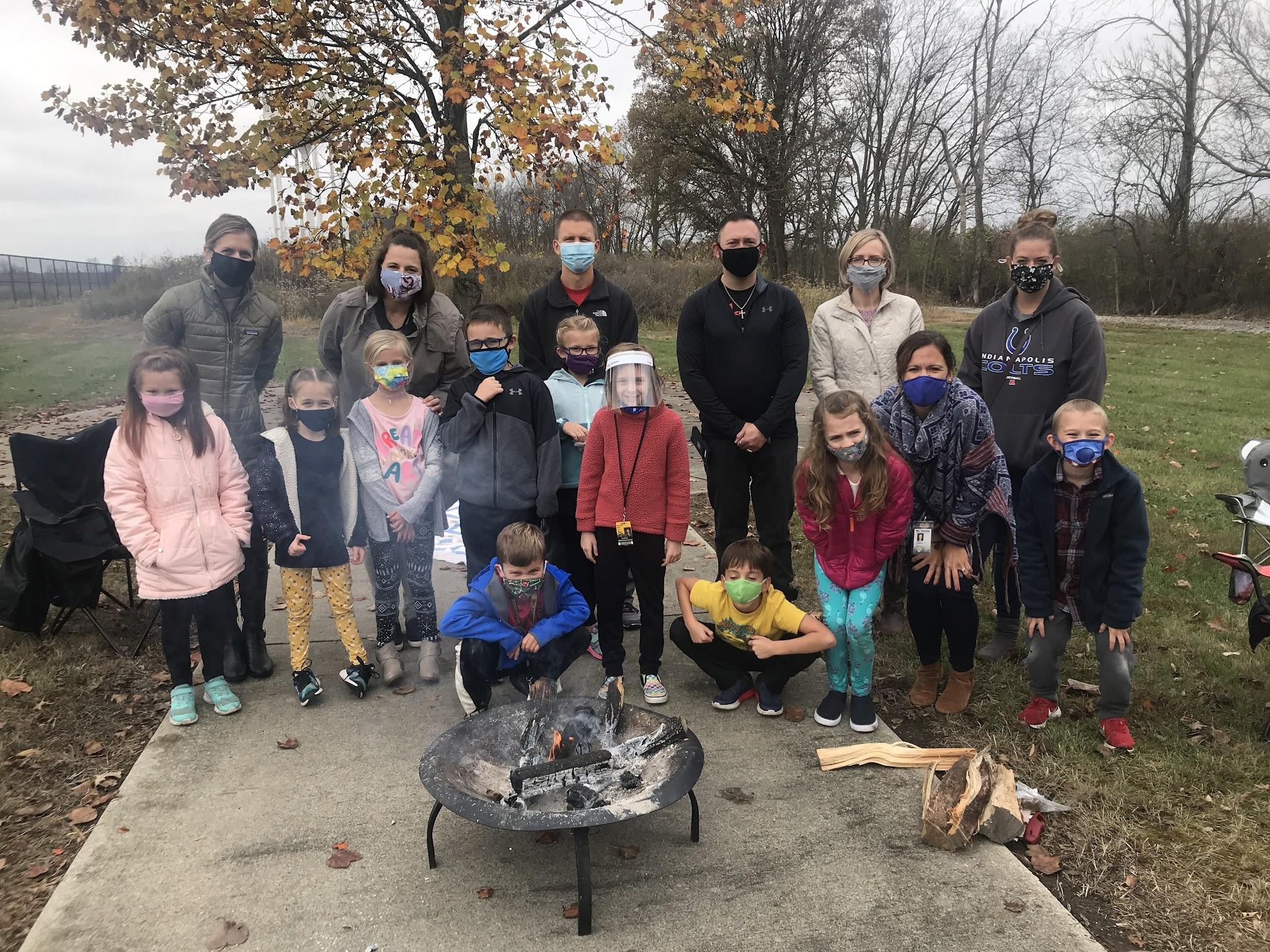 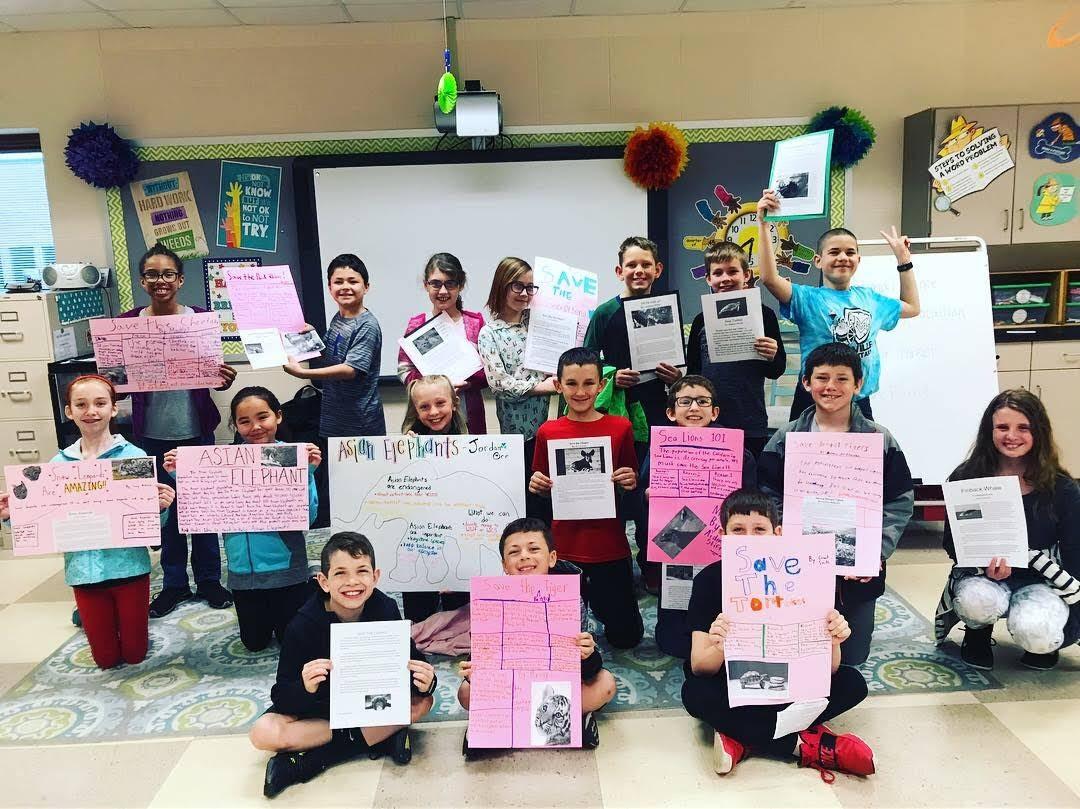 13
Guidance and Counseling
2021-22
Guidance and Counseling Smart Goal: equip guidance staff with tools to recognize and effectively support high ability students with non-academic needs.

How?
Parent University: SENG, Co-Presenters: Jessica Daugherty/Whitney Coake (DOE High Ability Coordinator)
SENG Facilitator training: high ability coordinator, elementary counselors, and MS/HS high ability counselors, fall 2021
Host quarterly meetings between guidance counselor and high ability coordinator to continue the conversation
Increase parent communication in regards to scheduling options, specifically MS/HS
15
Professional Development
2021-22
Professional Development Goal: Increase teacher efficacy specific to high ability best practices

How?
Continue annual cohorts for high ability licensure (K-12), currently at 11 (2 in 2016)
HA Licensed teachers placed in leadership positions, and cluster classrooms
HA Teacher modules, led by HA Coordinator spring 2021
DOE HA Webinars, Summer 2021 (funded by HA Grant)
Design co-planning and co-teaching opportunities between the high ability coordinator and classroom teachers
Current HA Instructional Assistant pilot for HA coaching support
17
Thank you!
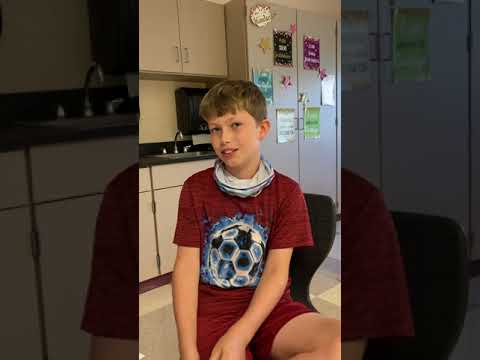 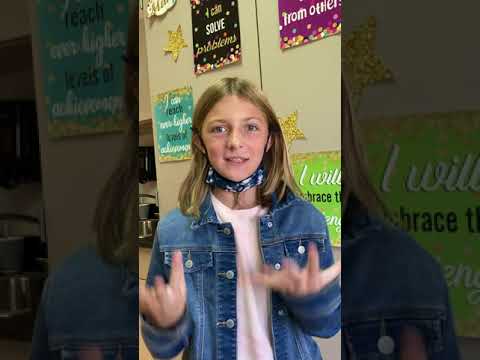 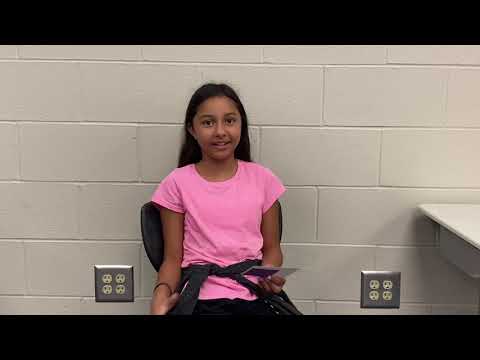 18